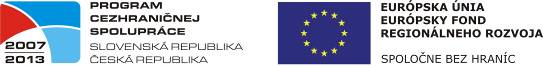 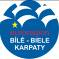 Euroregion Bílé-Biele Karpaty
Zlín, 23. 11. 2011
Prezentace k semináři cestovního ruchu

TENTO MIKROPROJEKT JE SPOLUFINANCOVÁN EVROPSKOU UNIÍ, Z PROSTŘEDKŮ FONDU MIKROPROJEKTŮ SPRAVOVANÉHO REGIONEM BÍLÉ KARPATY
Euroregion Bílé-Biele Karpaty
Region Biele Karpaty SR
Region Bílé Karpaty ČR
	- www.regionbilekarpaty.cz
	- info@regionbilekarpaty.cz
	- Vavrečkova 5262, 760 01, Zlín
	- tel: 573 776 055
Nabídka Regionu Bílé Karpaty
Správce Fondu mikroprojektů
Poradenství v oblasti dotačních programů
Vyhledávání vhodných dotačních titulů
Přípravu projektů
Projektový management
Vyhledávání vhodných partnerů
Nabízíme odborníky schopné řešit přeshraniční problémy regionu
Semináře a odborné konzultace
Přípravy oborových klastrů
Realizaci veřejných zakázek a soutěží
Fond mikroprojektů
Jeden z nástrojů OPPS SR-ČR
Investiční x Neinvestiční výzvy
Současná neinvestiční výzva
Do 19. 12. 2011
Max. 40 % investic, 20000Eur příspěvek
Připravovaná investiční výzva
V průběhu ledna 2012
Min. 70 % investic, 30000Eur příspěvek
Podporované aktivity v oblasti cestovního ruchu z FMP
6. výzva
7. Výzva (pravděpodobně)
vytváření a rozvoj integrovaných a interaktivních přeshraničních databází atraktivit cestovního ruchu (obsahujících informace o místních zajímavostech - např. přírodní a kulturní památky, přírodní a kulturní rezervace, atd.)
specifická školení malých a středních podnikatelů a související programy pro rozvoj lidských zdrojů v oblasti cestovního ruchu
Vybudování, rekonstrukce a modernizace drobné infrastruktury cestovního  ruchu – cyklostezky, cyklostrasy, včetně značení a mobiliáře.
Vybudování, rekonstrukce a modernizace naučných stezek včetně značení, hippostezek, turistických a lyžařských tras a gastronomických stezek.
Vybudování, technické zhodnocení a modernizace drobné infrastruktury pro rekreační plavbu.
Vybudování, rekonstrukce, technické zhodnocení a modernizace infrastruktury pro aktivní formy a kulturně poznávací formy cestovního ruchu.
Vybudování informačních systémů pro turistické trasy a atraktivity cestovního ruchu v příhraničí
Nalézání spolupráce?
Děkuji za pozornost
Mgr. Martin Ptáček
ptacek@regionbilekarpaty.cz